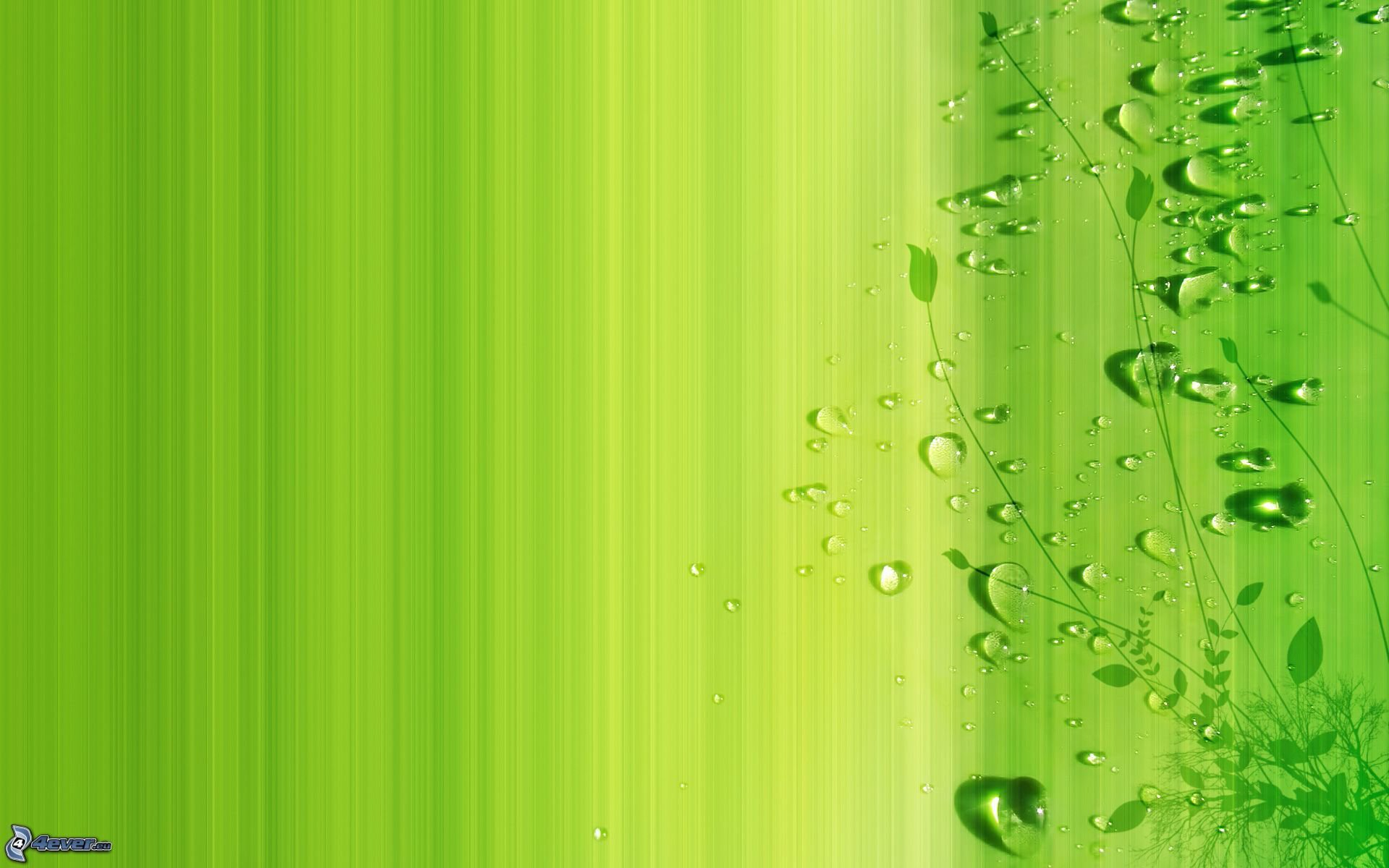 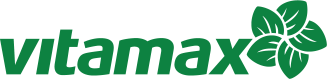 АЛЦ КОМПЛЕКС
 
Идеальный баланс 
незаменимых аминокислот и цинка 
для отличного самочувствия
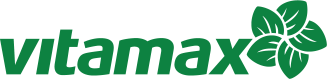 В жизни современного человека 
много задач:
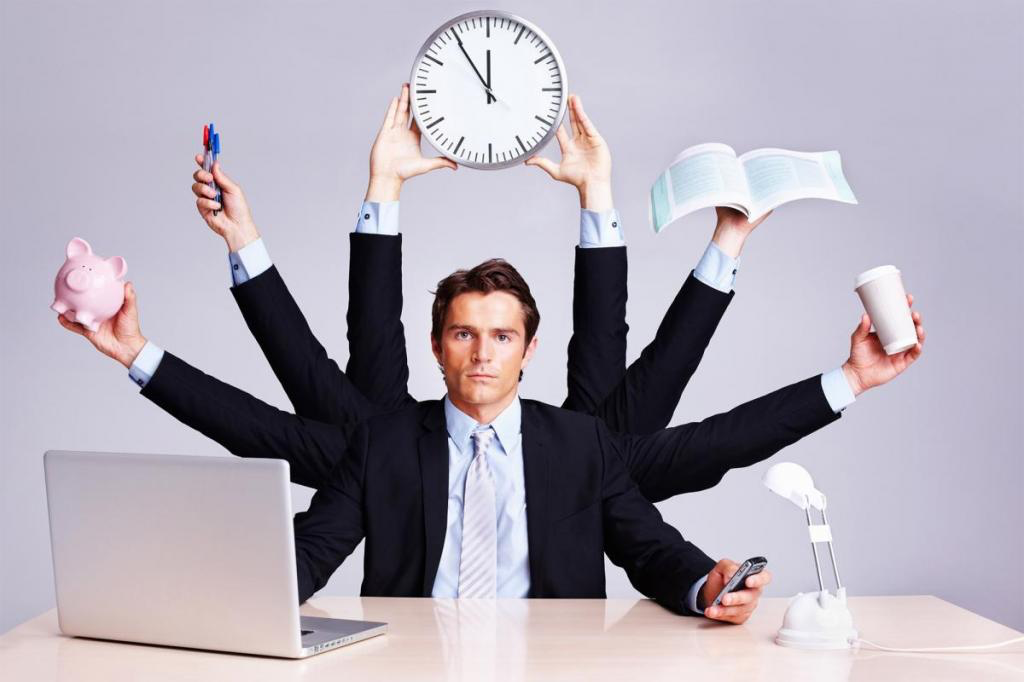 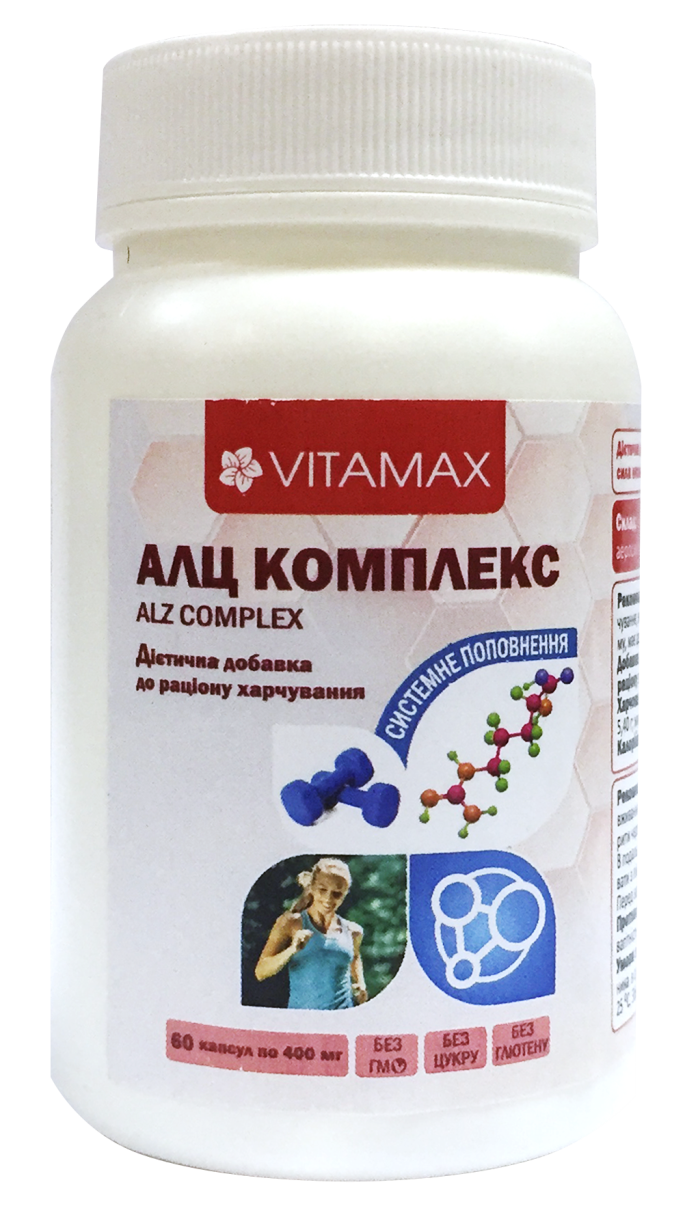 необходимо строить карьеру, создавать семью и воспитывать детей, заниматься саморазвитием и поддерживать себя в форме. 
На все это необходимо большое количество энергии, обеспечить которую может АЛЦ Комплекс.
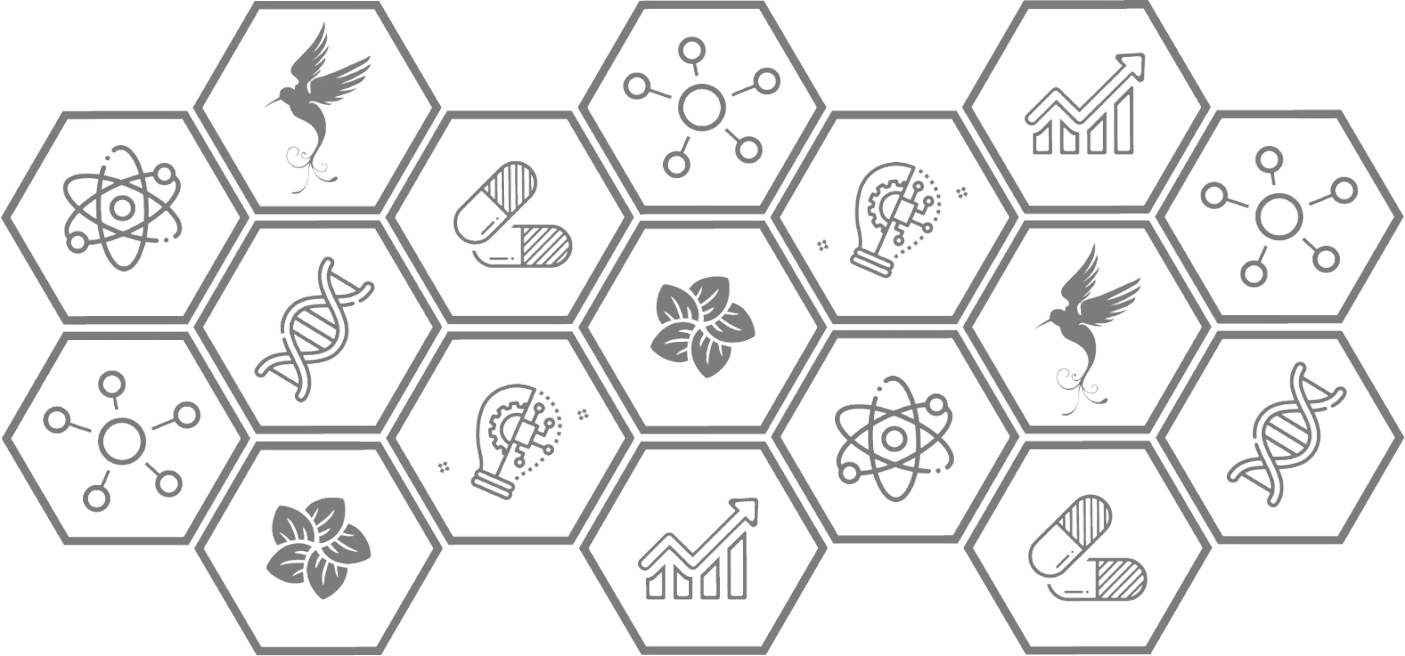 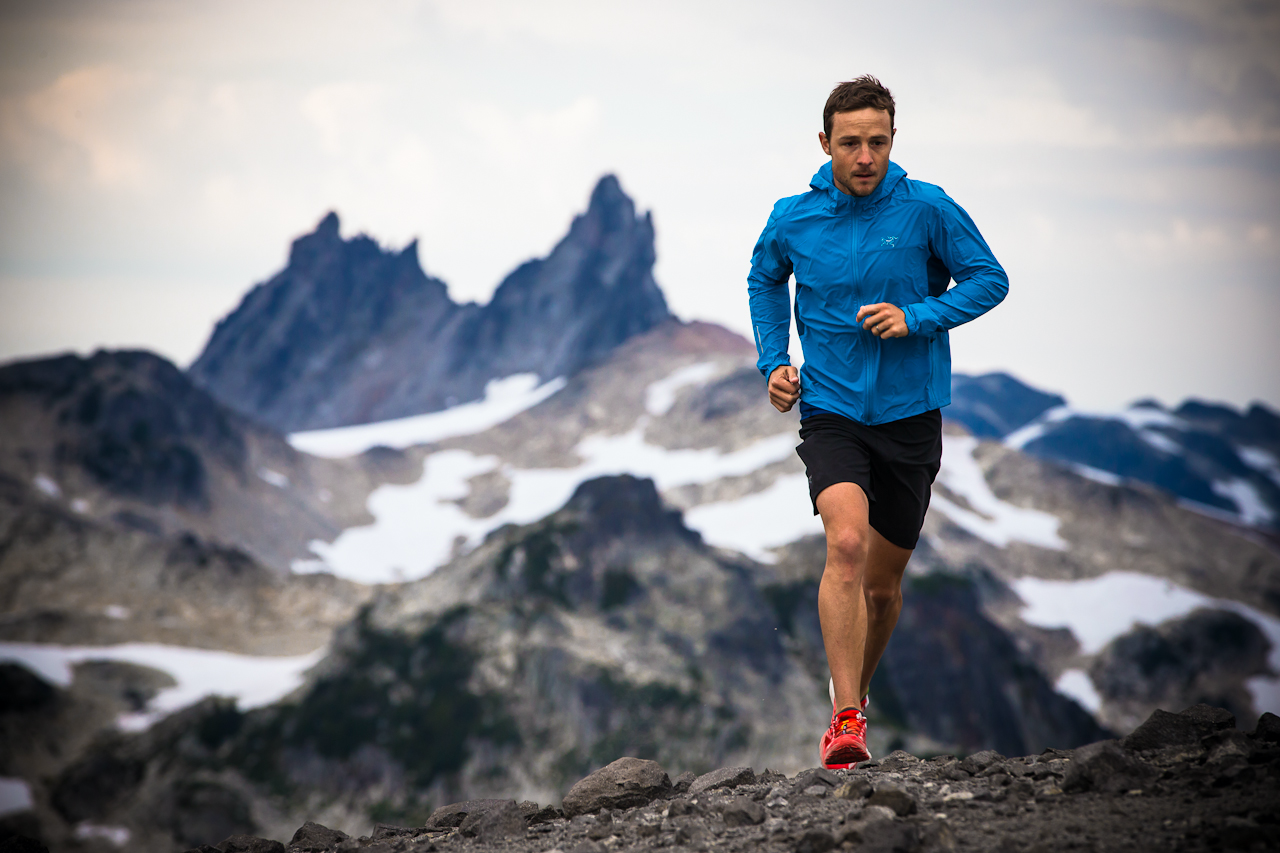 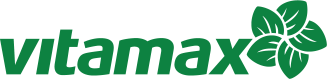 АЛЦ Комлекс — симбиоз незаменимых аминокислот и цинка для спортсменов, людей, придерживающихся диеты и испытывающих серьезные умственные и физические нагрузки, то есть для тех, кто хочет долгие годы радоваться своему отражению в зеркале и чувствовать себя энергично и молодо.
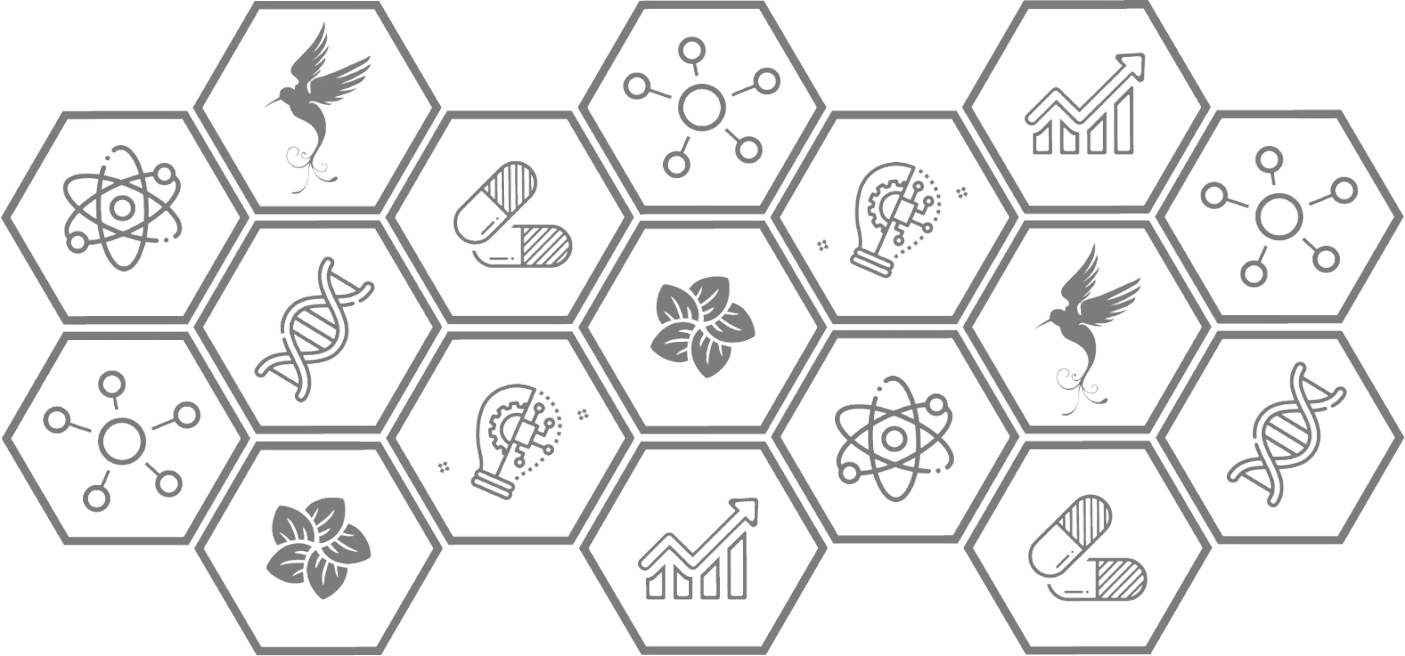 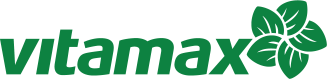 Как работают ингредиенты
L-Аргинин:

дарит заряд бодрости и энергии, помогая предотвратить негативные последствия чрезмерных умственных и физических нагрузок;
стимулирует выработку гормона роста соматотропина, что помогает активнее наращивать мышечную массу;

запускает процесс жиросжигания;

поддерживает оптимальный уровень холестерина крови, защищая тем самым сердечно-сосудистую систему от грозного заболевания — атеросклероза;
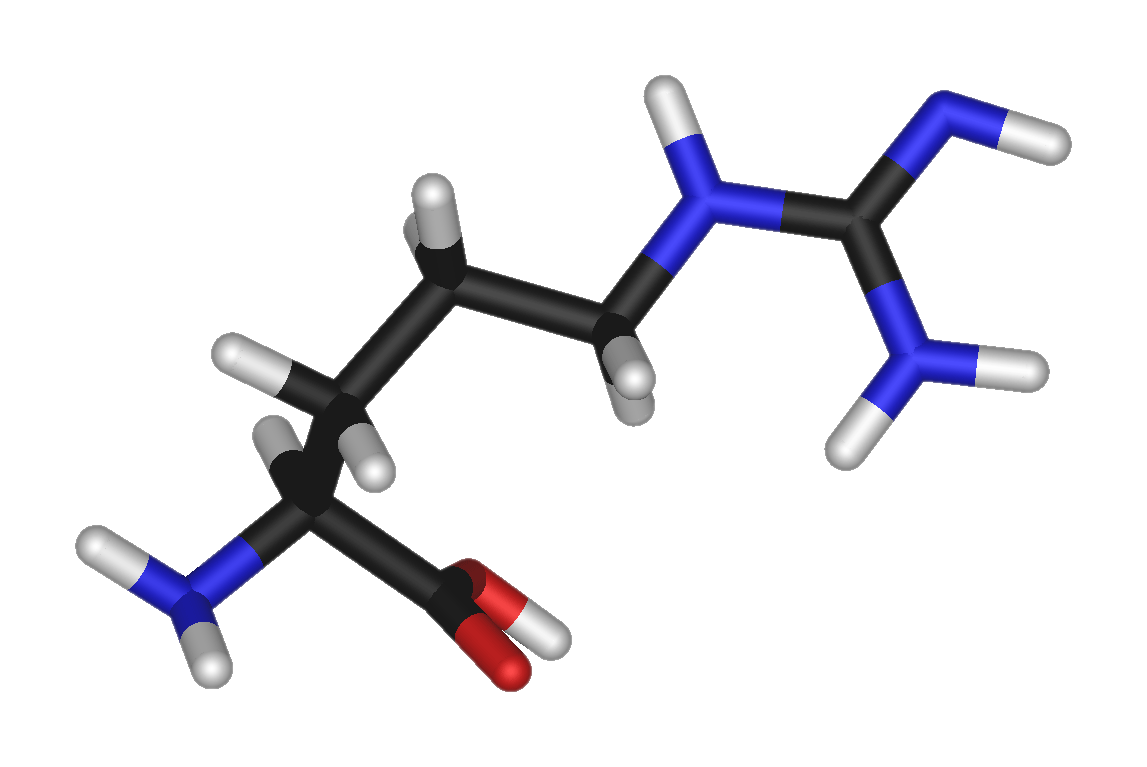 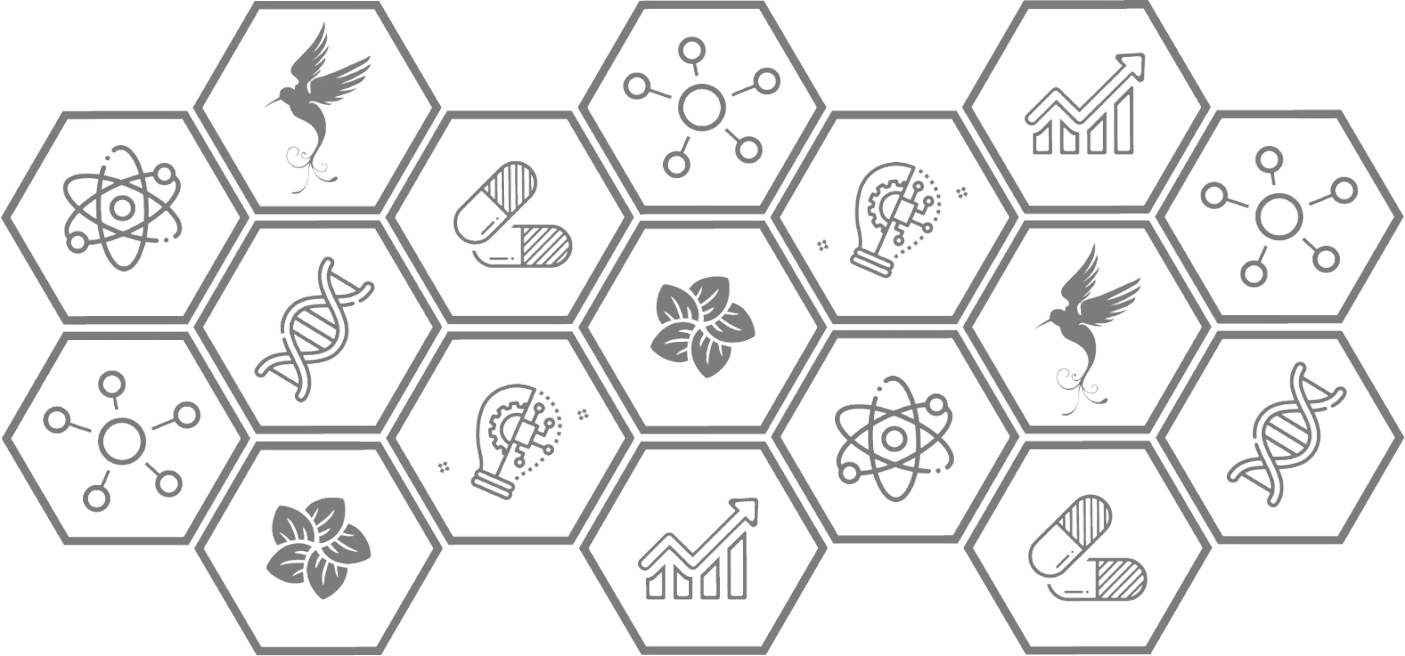 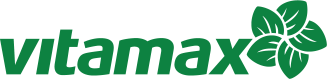 Как работают ингредиенты
L-Аргинин :

усиливает приток крови к половым органам у мужчин, что благоприятным образом сказывается на качестве и количестве семенной жидкости и способности к зачатию;
запускает процессы очищения организма и стимулирует кровообращение, улучшая питание всех органов и тканей;

стимулирует выработку коллагена — вещества, необходимого для тонуса кожи и суставов;

повышает иммунитет и укрепляет защитные силы организма перед лицом вирусов и бактерий;
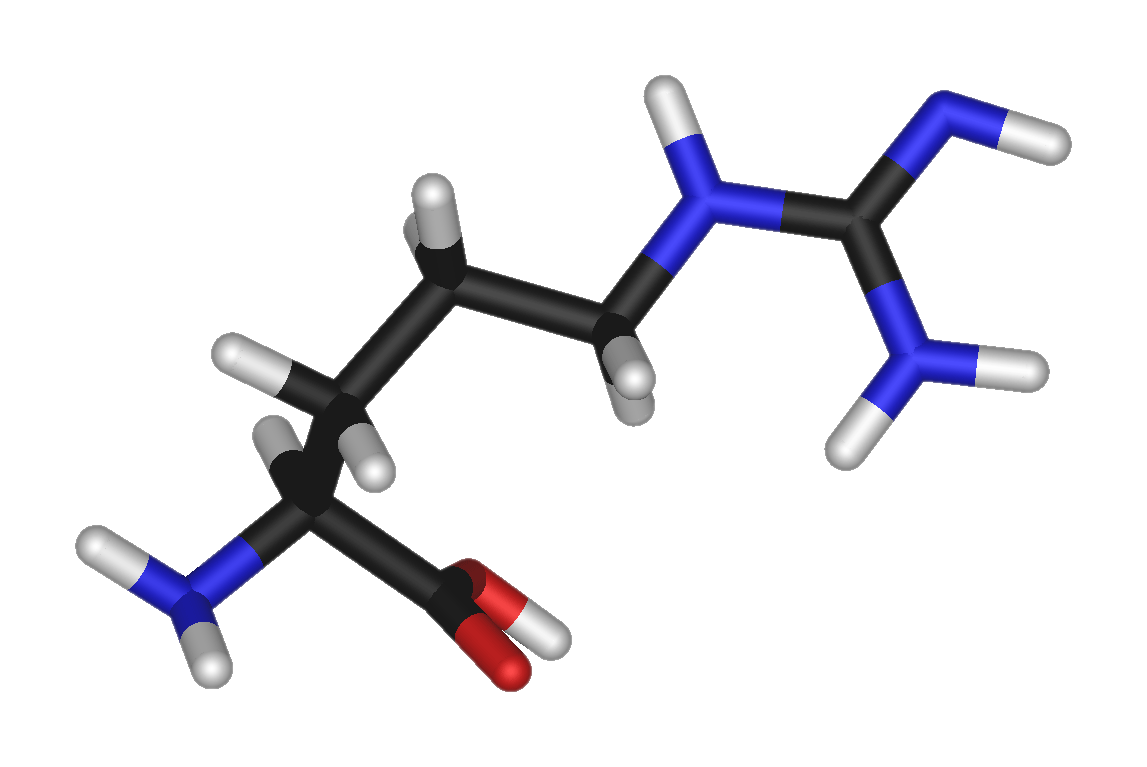 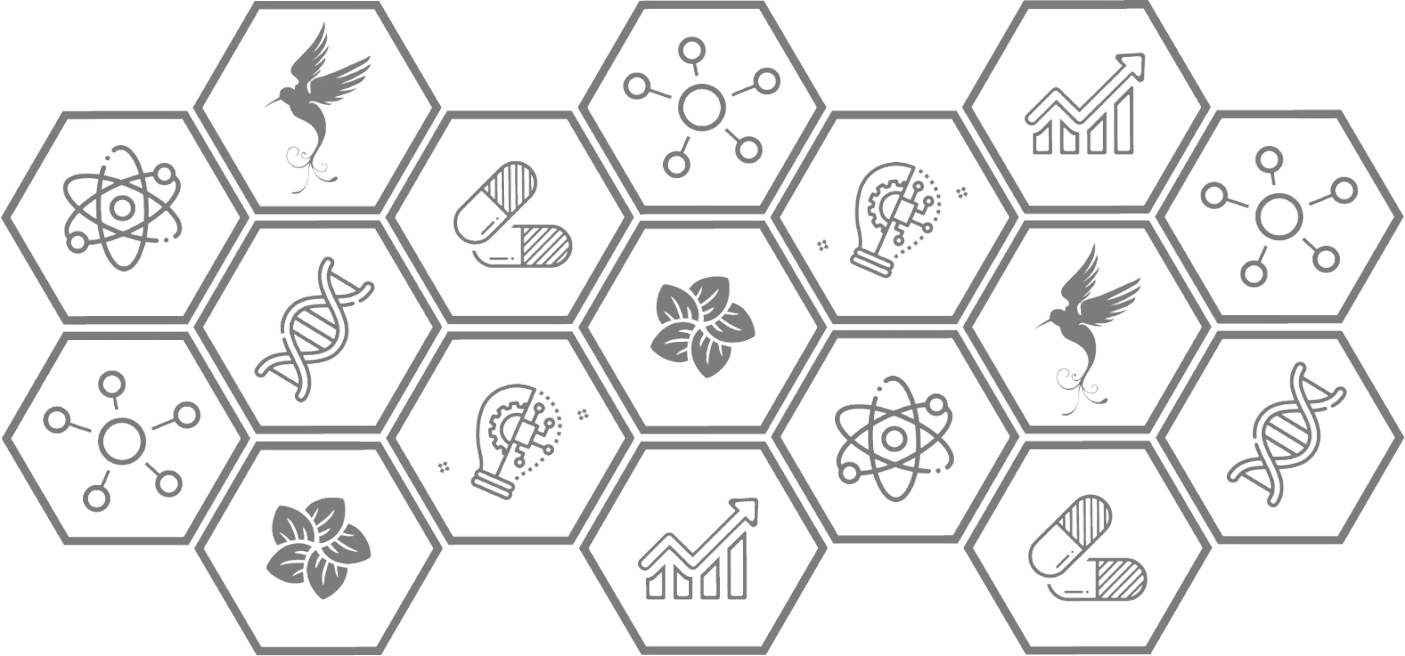 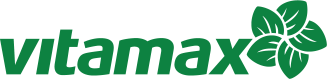 Как работают ингредиенты
L-лизин:
содержится в коллагене, который обеспечивает крепость мышц, хрящей, связок и сухожилий, а также молодость кожи;

способствует усвоению кальция из кишечника, принимая опосредованное участие в укреплении костей;

предотвращает заболевания сердечно-сосудистой системы;
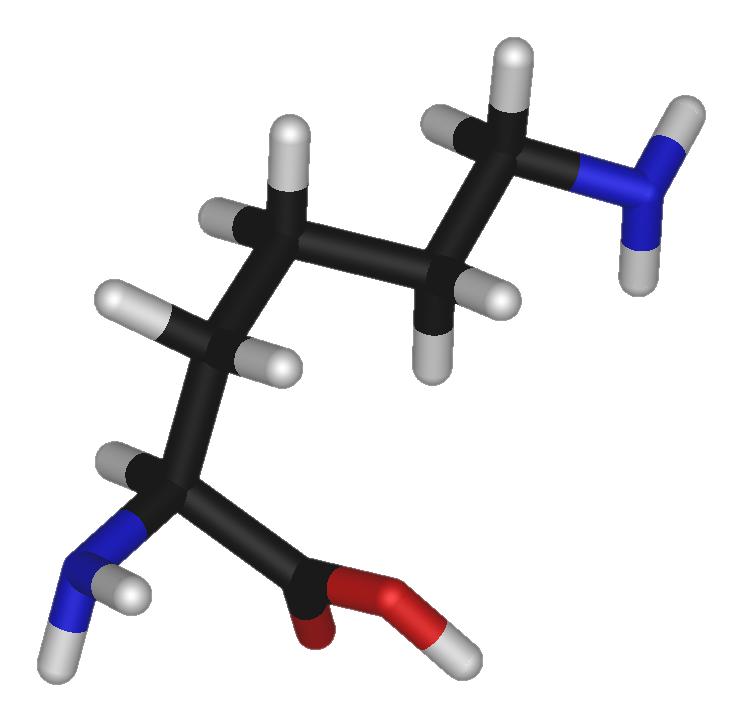 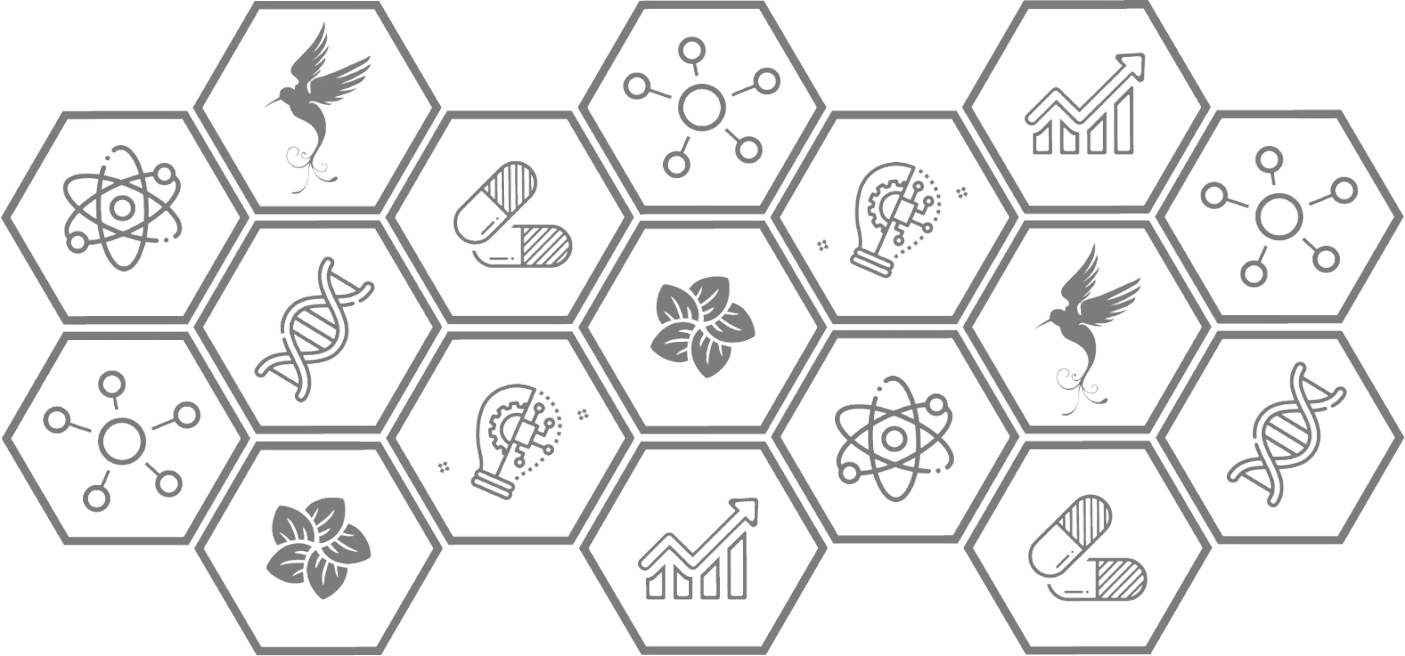 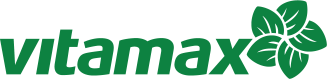 Как работают ингредиенты
L-лизин:
играет важную роль в формировании иммунного ответа, помогая организму противостоять вирусным и бактериальным инфекциям;

запускает процессы жиросжигания и улучшает усвоение белка;

помогает нарастить мышечную массу;

входит в состав гормонов и ферментов, которые регулируют обменные процессы.
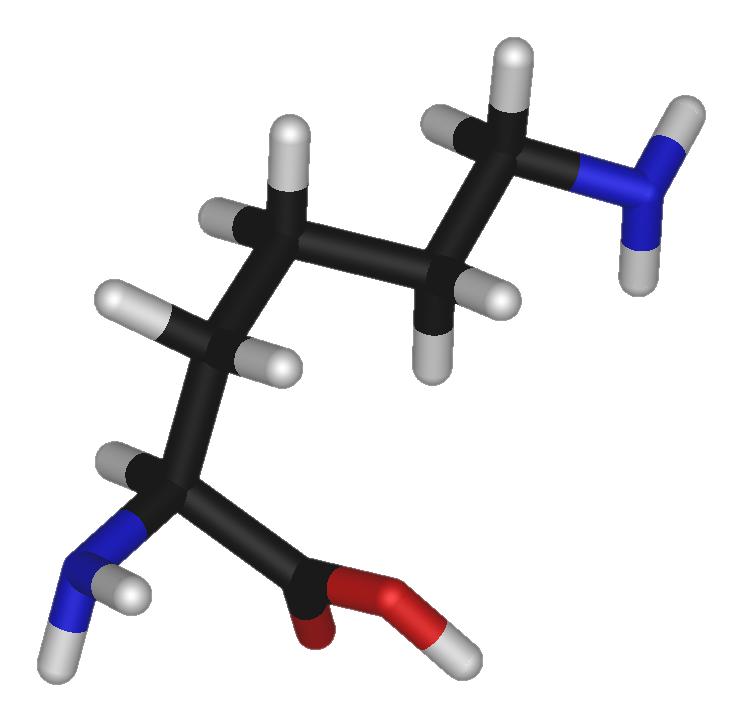 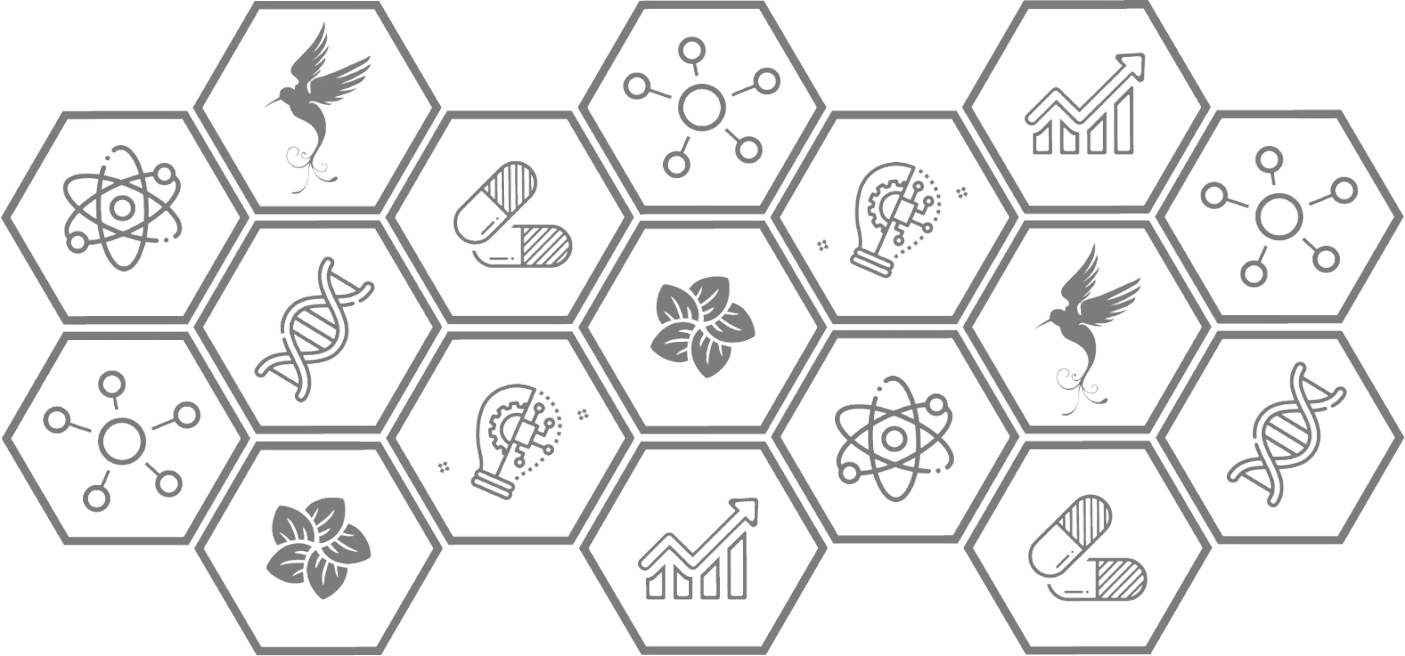 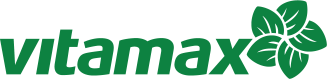 Как работают ингредиенты
Цинка пиколинат:
укрепляет иммунитет
запускает процесс обновления тканей
нормализует работу сальных желез
укрепляет волосяные луковицы и улучшает состояние волос
улучшает выработку сперматазоидов, синтез тестостерона, функционирование яичников, что в свою очередь улучшает репродуктивные функции и способность к зачатию
профилактирует старение головного мозга
улучшает концентрацию внимания и память
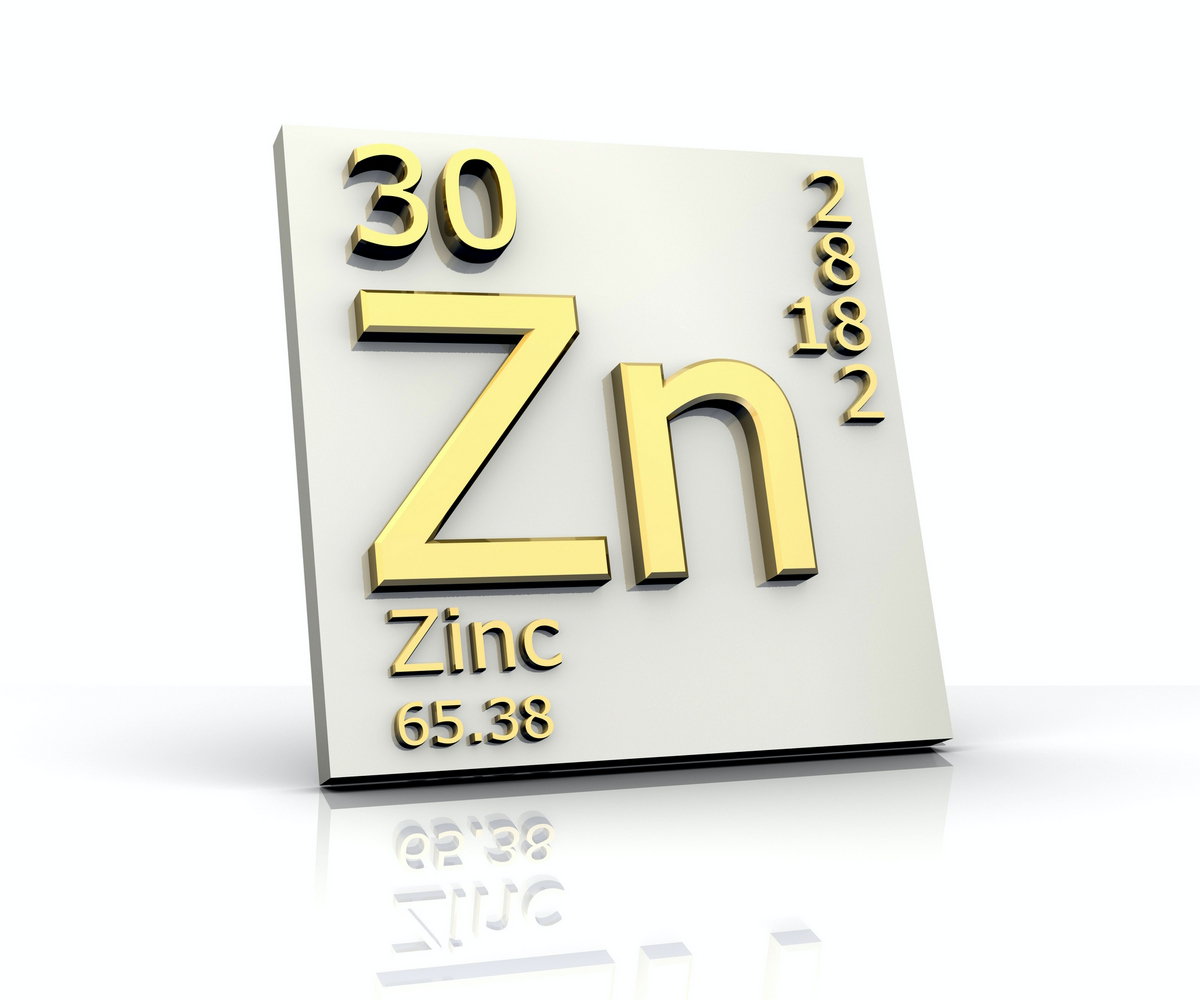 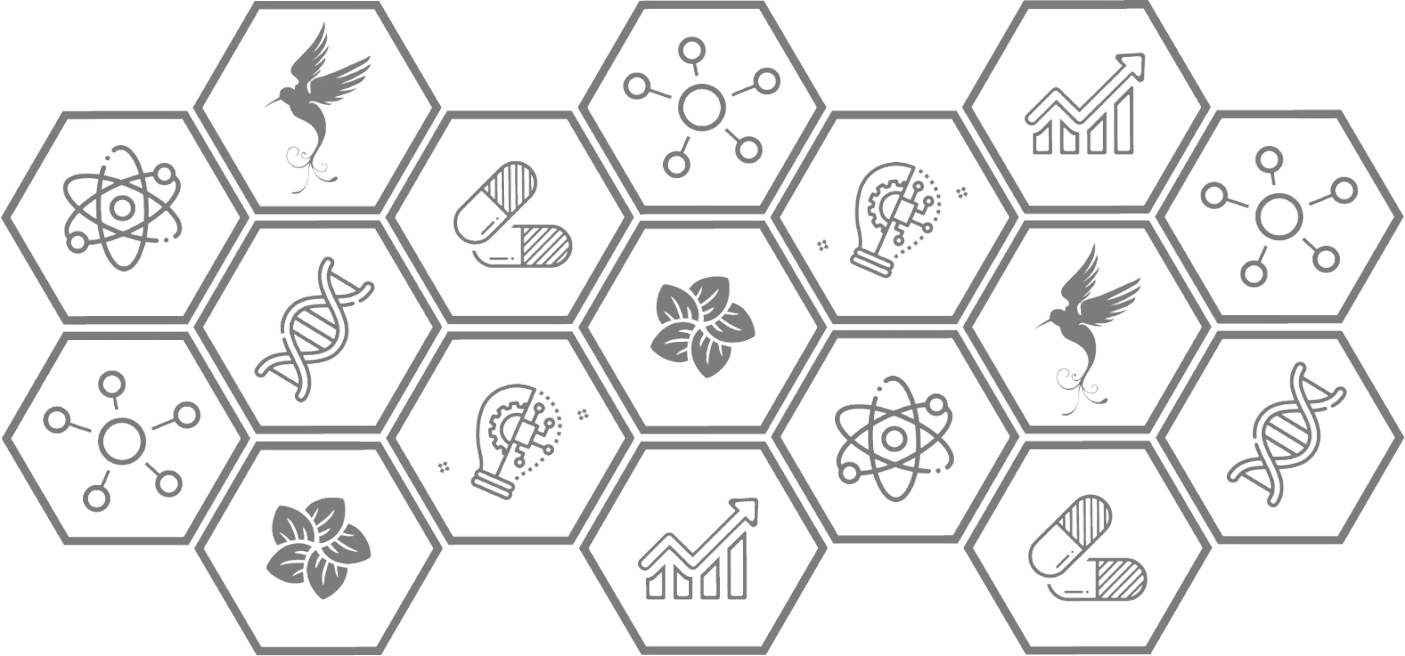 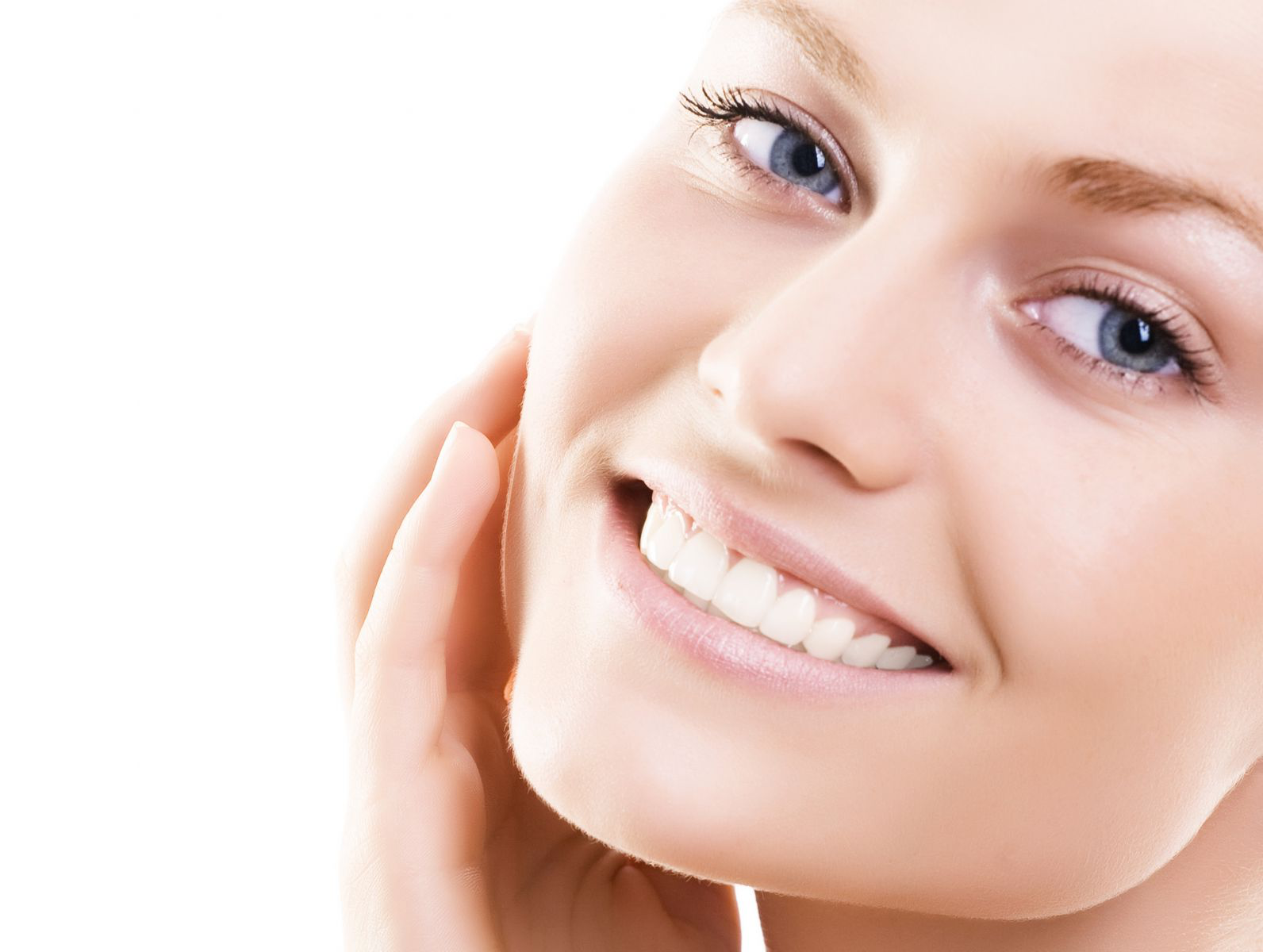 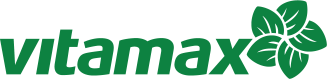 Показания к применению:

 
укрепление сердечно-сосудистой системы

повышение иммунитета и защитных сил организма

улучшение состояния при апатии и хронической усталости

восстановление после интенсивных физических и умственных нагрузок

добавка к рациону при регулярных спортивных тренировках

коррекция веса
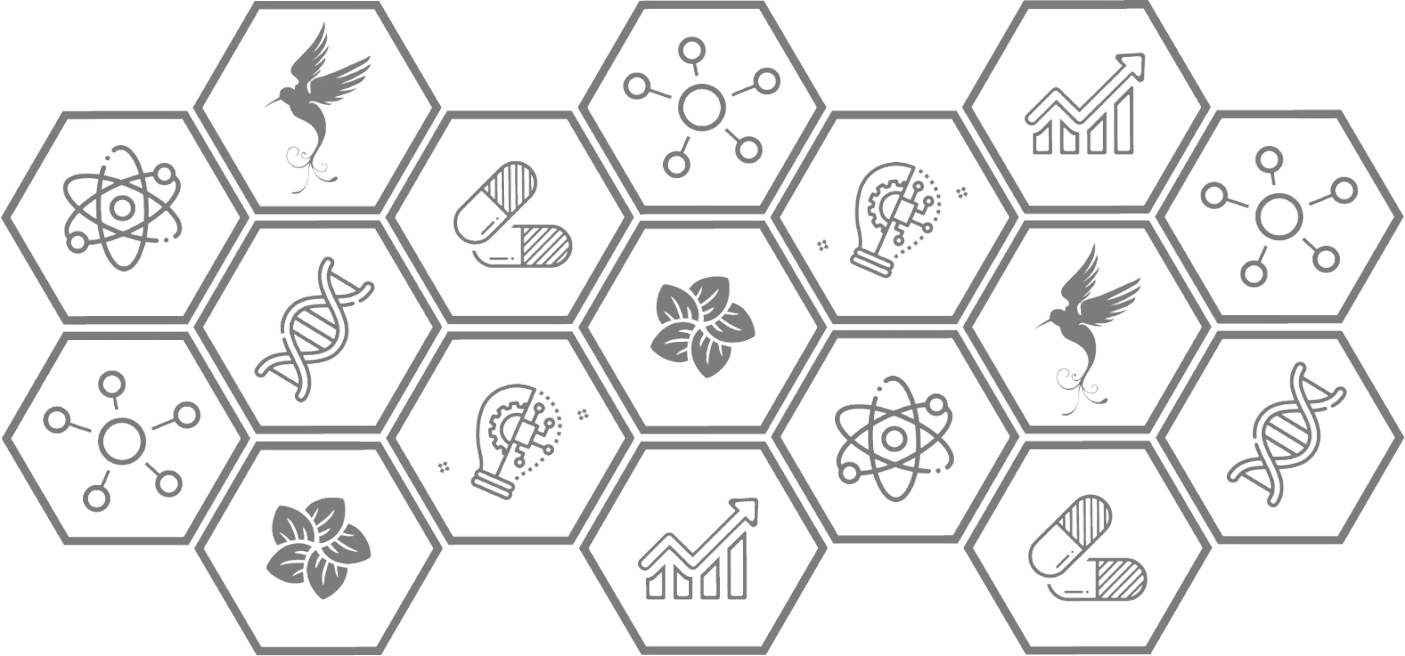 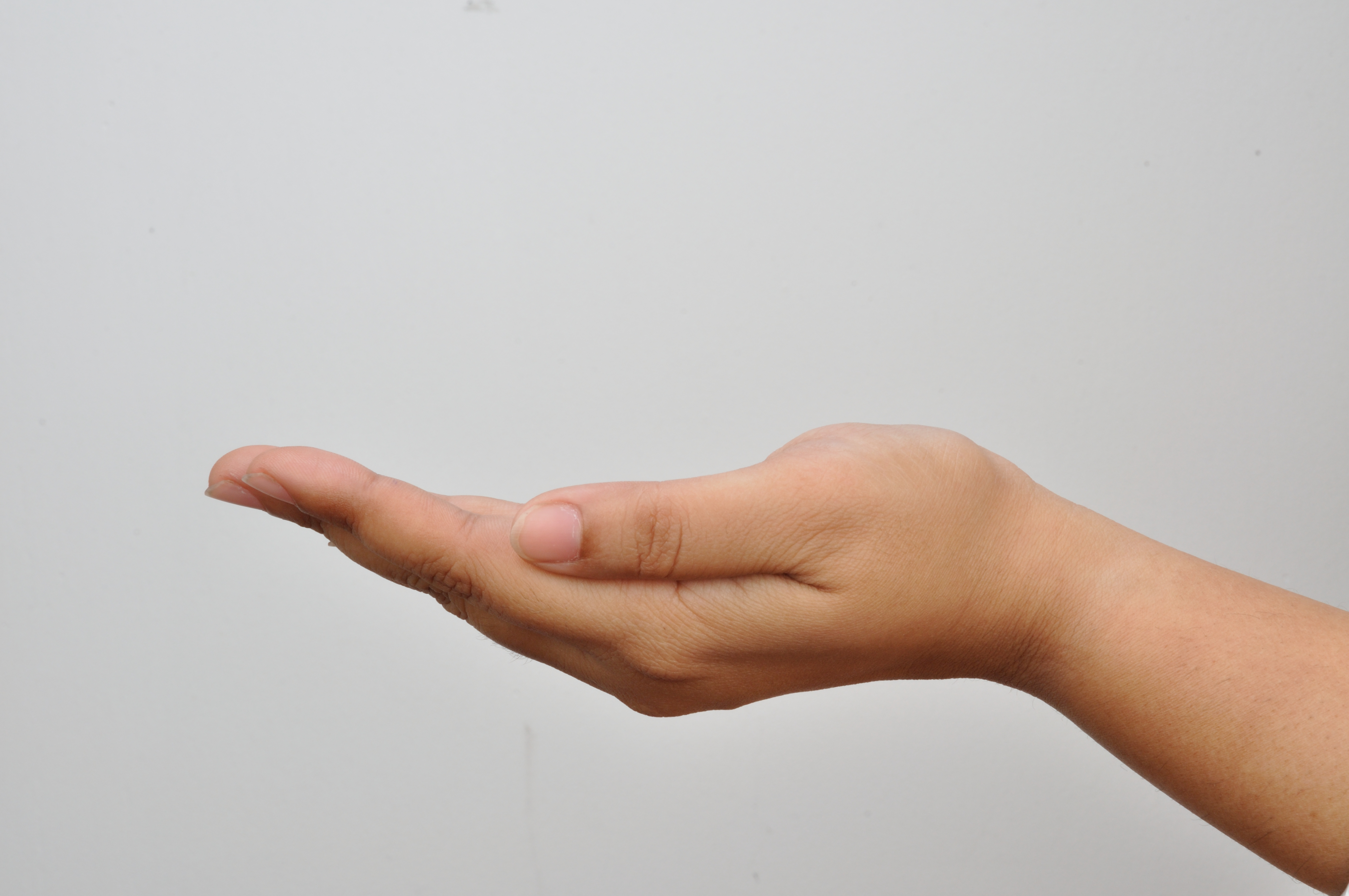 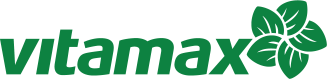 Состав: 

L-аргинин (195 мг)
L-лизин (195 мг)
Цинка пиколинат (8 мг)
Аэросил
Желатиновая капсула
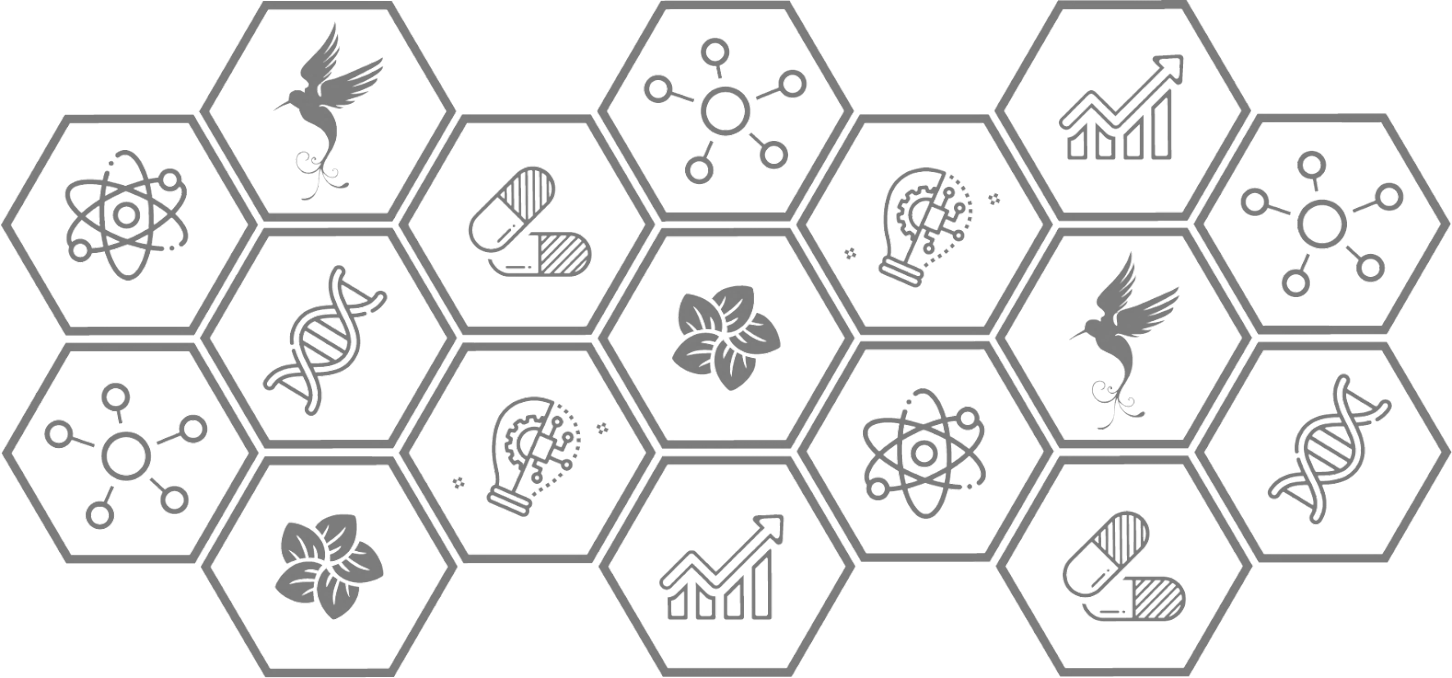 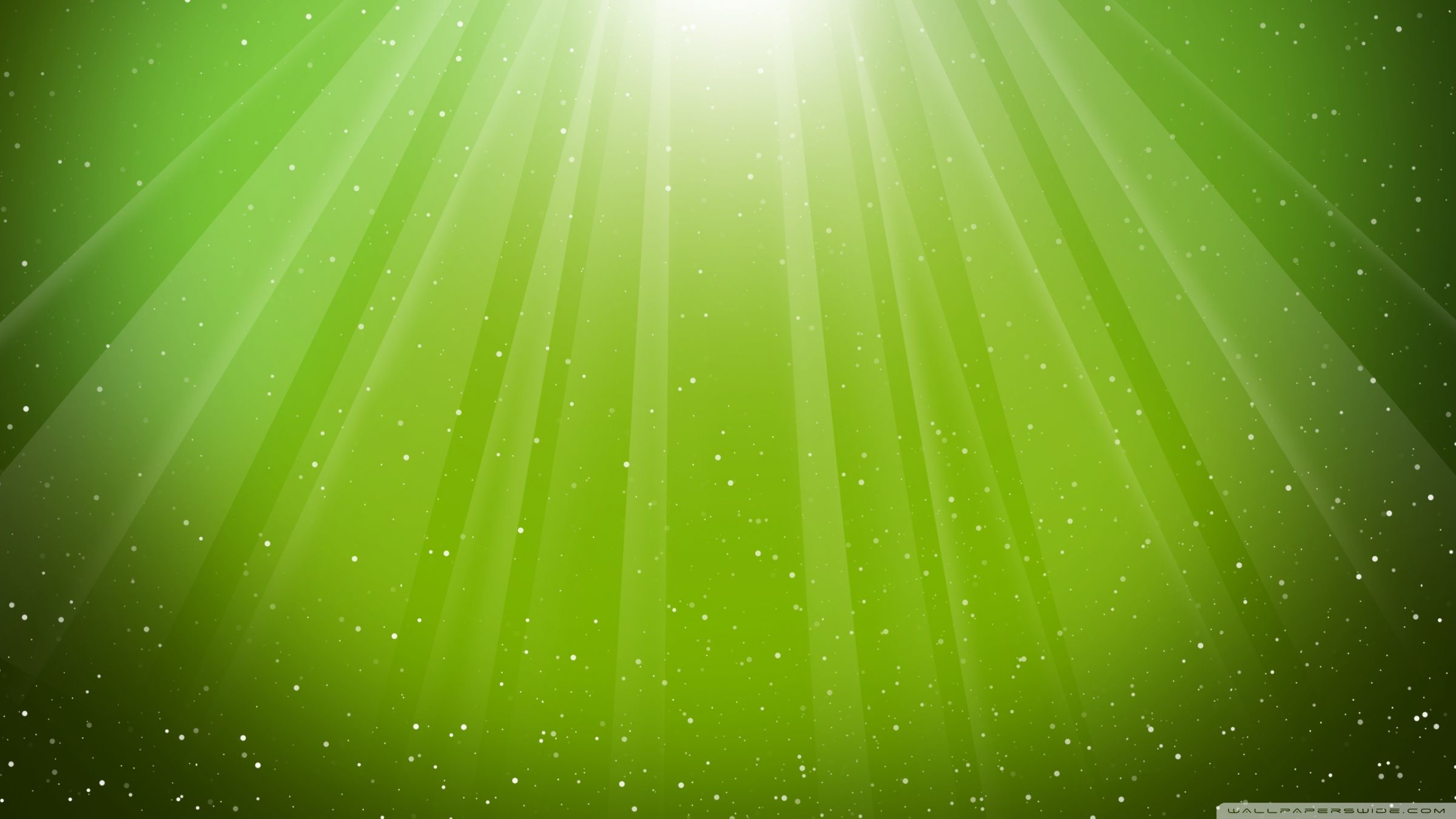 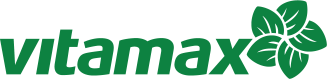 Способ применения: 

Взрослым по 2 капсулы 3 раза в день во время еды, запивая водой. 

Курс приема 4 недели. 

При необходимости повторить через 2-3 недели.
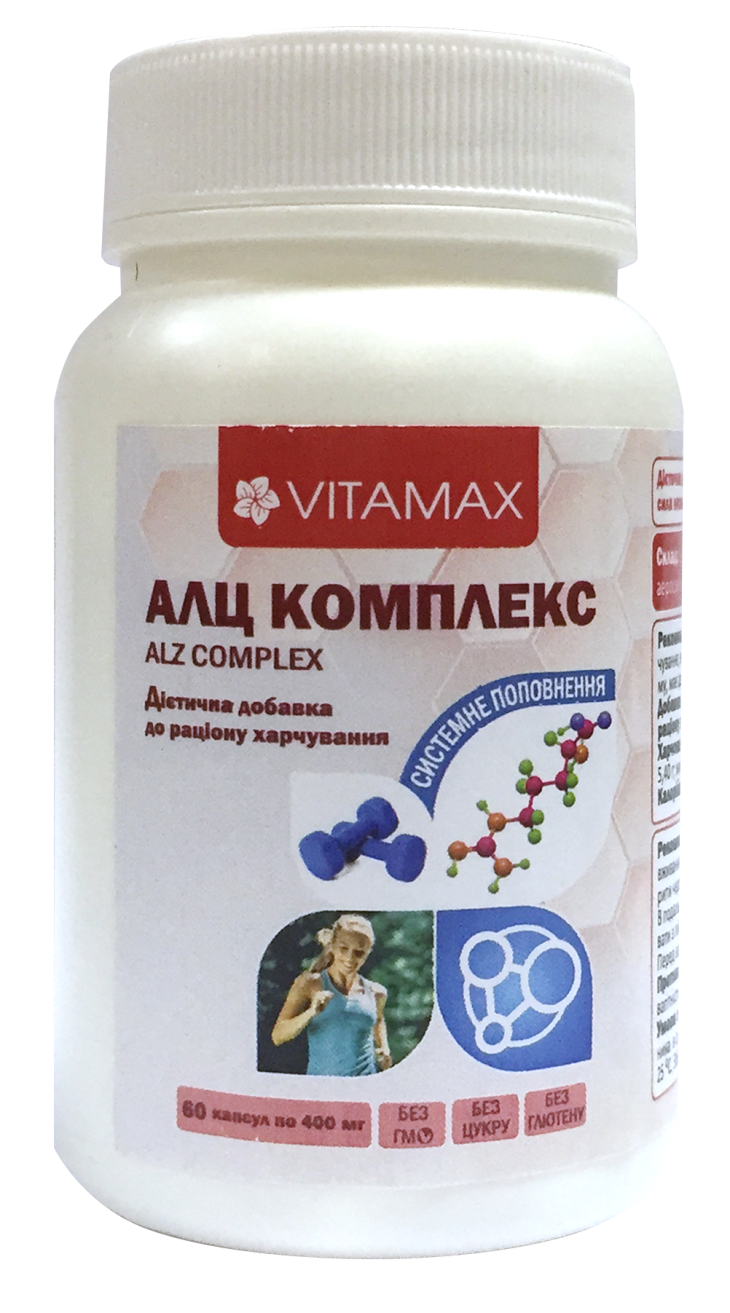 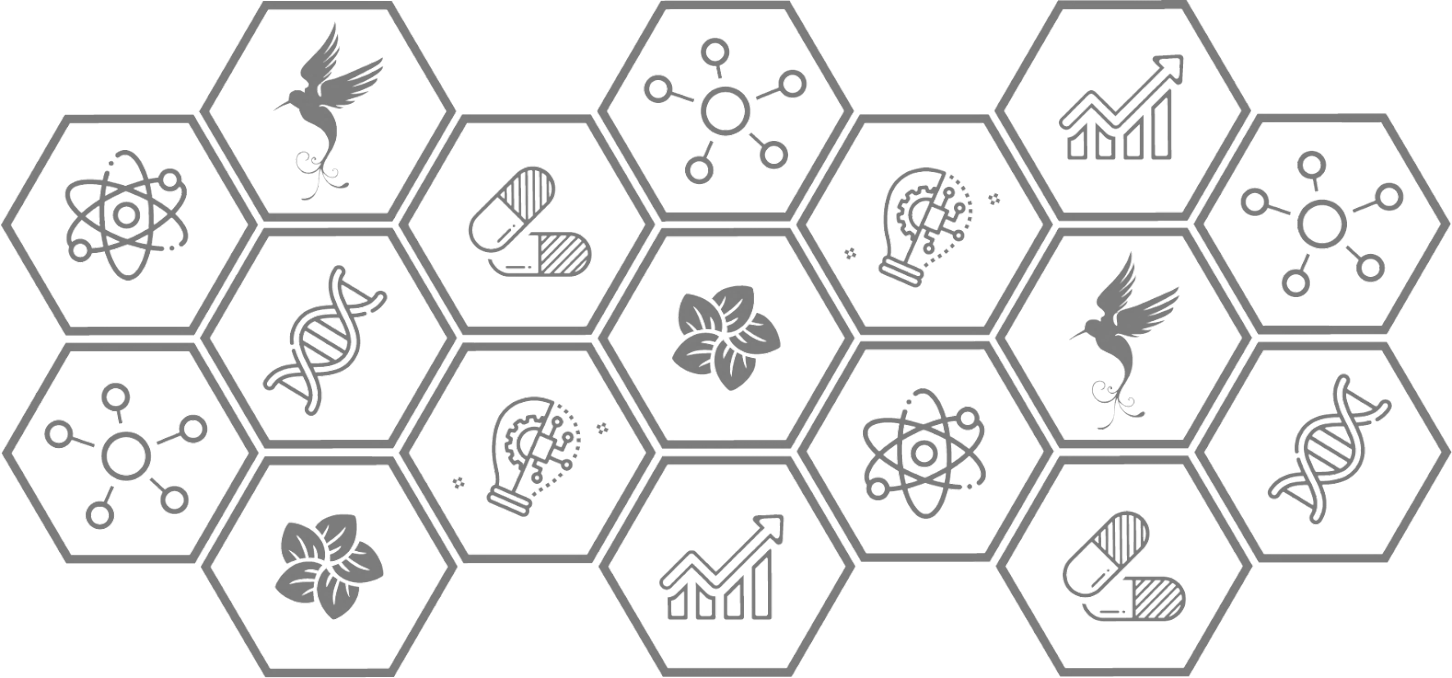 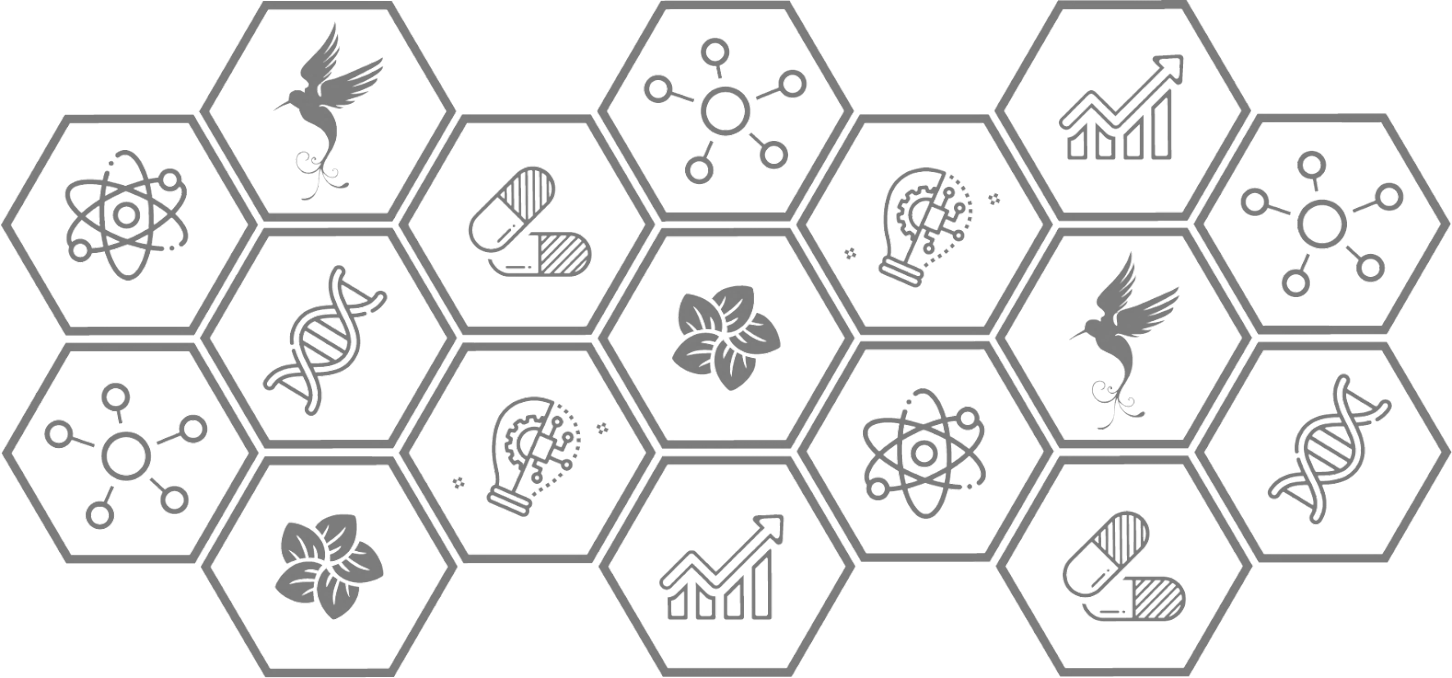 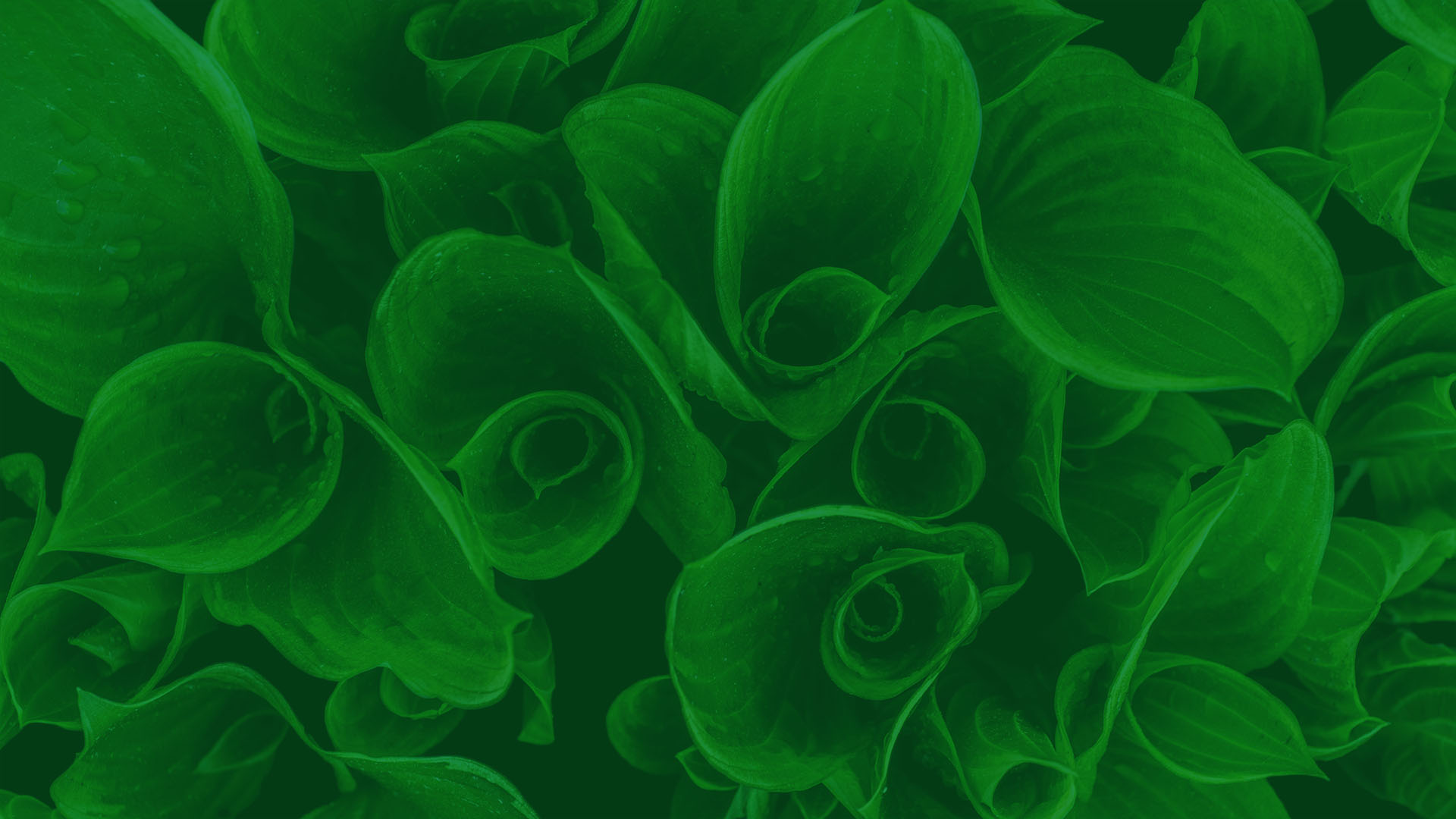 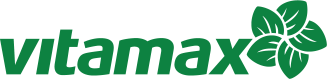 Спасибо за внимание